MINISTÉRIO DA SAÚDESECRETARIA DE ATENÇÃO À SAÚDE – SAS
AUDIÊNCIA PÚBLICA
“Atualização e modernização
da Tabela SUS”

Maria Inez Pordeus Gadelha

Brasília - DF
13 de agosto de 2019
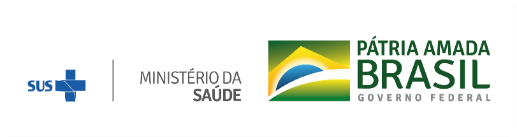 CONFLITO DE INTERESSES
Declaro-me sem conflito de interesses de qualquer tipo ou natureza.
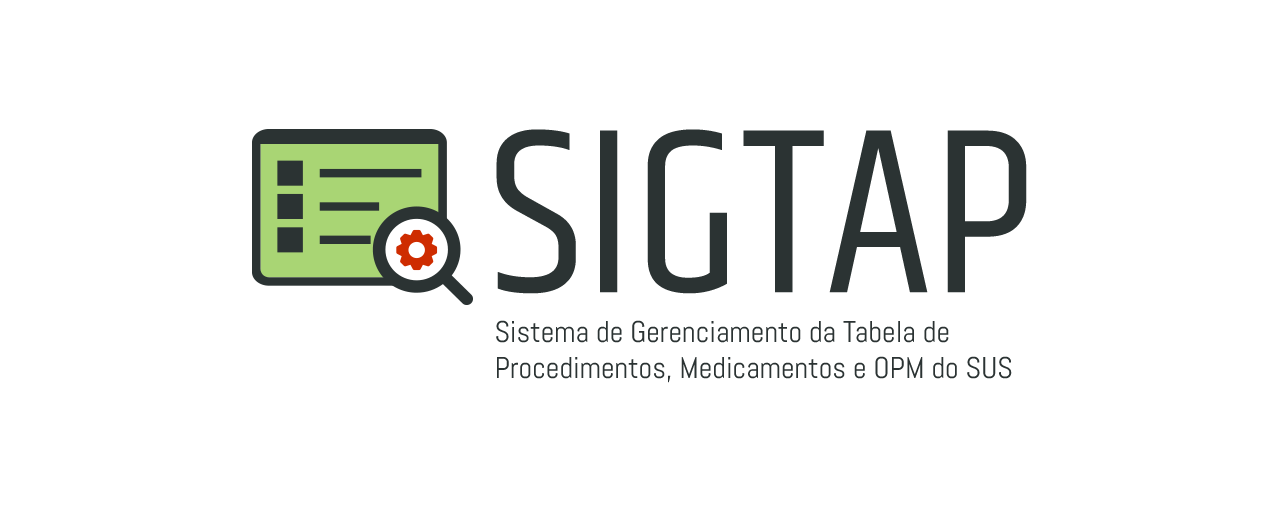 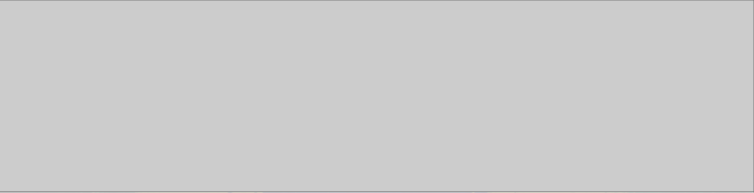 Histórico: registro no SUS
HOSPITAL
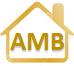 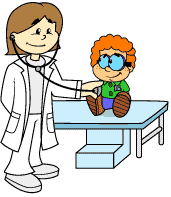 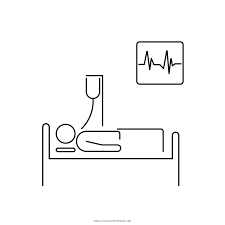 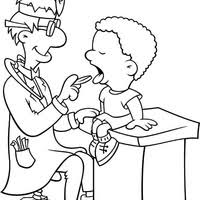 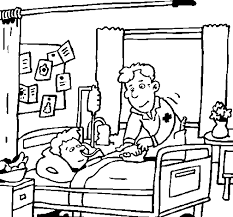 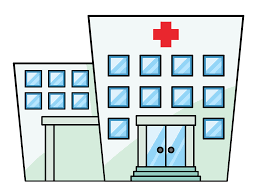 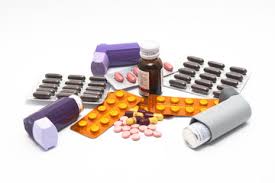 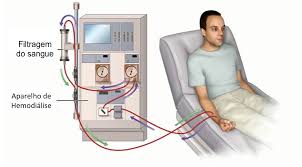 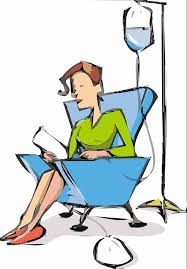 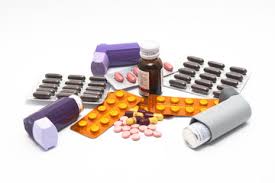 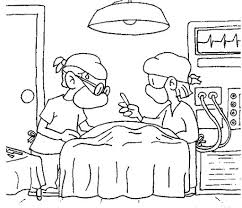 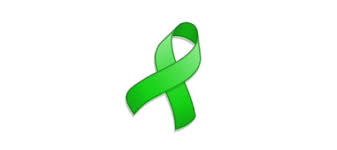 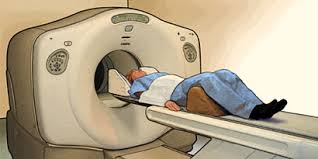 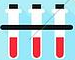 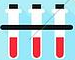 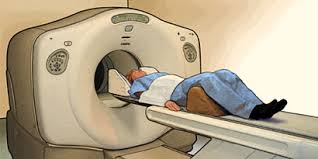 Sistema de Informações
 Ambulatoriais
Sistema de Informações
 Hospitalares
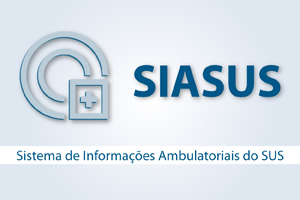 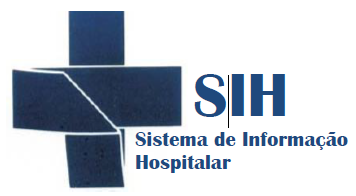 Tabela de Procedimentos
 SIA/SUS
Tabela de Procedimentos
 SIH/SUS
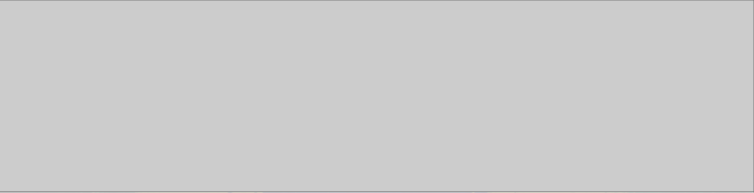 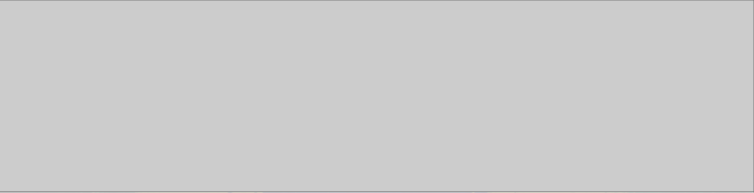 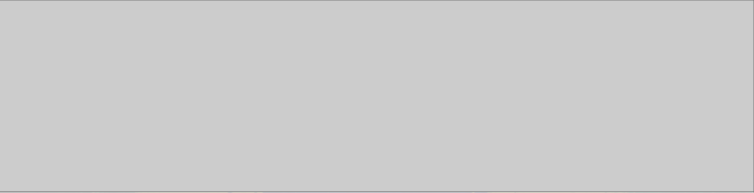 Histórico: linha do tempo
PORTARIAS GM/MS 321/2007 e 2848/2007
1990
2008
Tabela SIA 
 Tabela SIH
Tabela Unificada
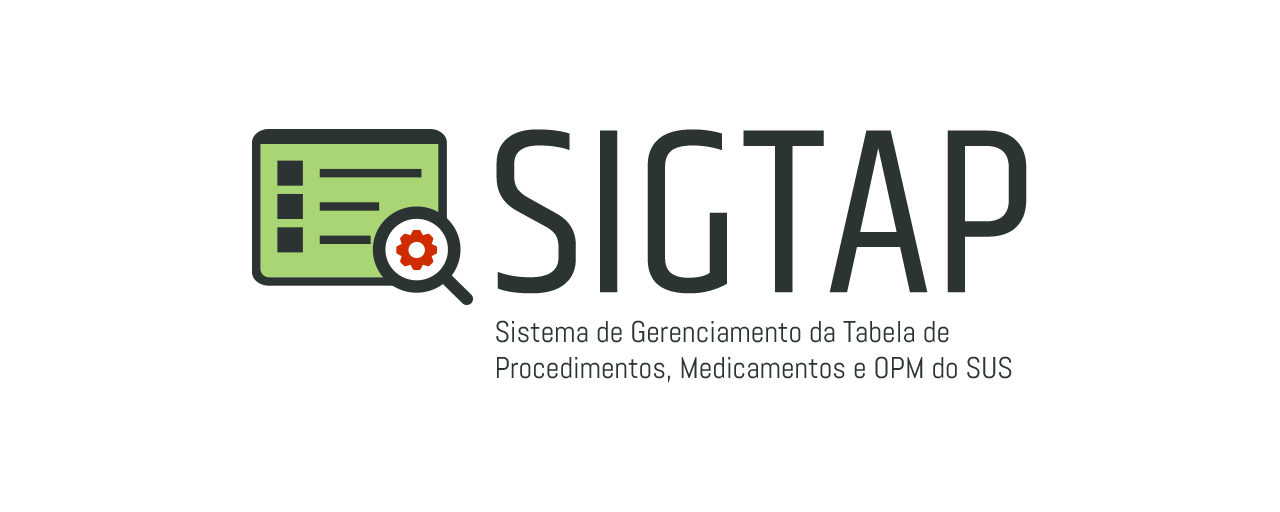 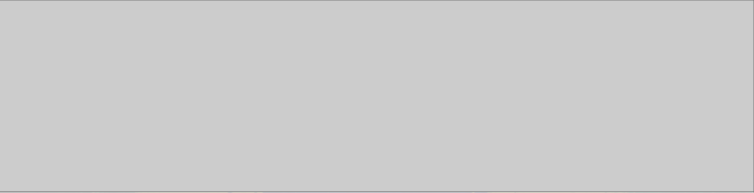 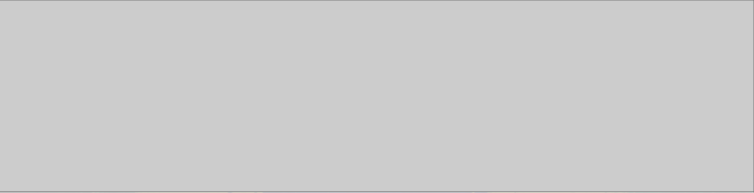 Base Legal
Portaria GM/MS 321/2007 - Institui a  Tabela de Procedimentos, Medicamentos, Órteses/Próteses e Materiais Especiais – OPM do Sistema Único de Saúde – SUS.
Portaria de Consolidação nº 1, de 28 de setembro de 2017, que dispõe sobre a consolidação das normas sobre os direitos e deveres dos usuários da saúde, a organização e o funcionamento do Sistema Único de Saúde – Seção VII Da Tabela de Procedimentos, Medicamentos, Órteses/Próteses e Materiais Especiais - OPM do Sistema Único de Saúde SUS – Art. 324
Portaria GM/MS 1.541/2007 – Prorroga a Implantação da Tabela de Procedimentos, Medicamentos, Órteses/Próteses e Materiais Especiais (OPM) do Sistema Único de Saúde – SUS para janeiro de 2008.
Portaria GM/MS 2.848/2007 – Pública a Tabela de Procedimentos, Medicamentos, Órteses/Próteses e Materiais Especiais (OPM) do Sistema Único de Saúde – SUS.
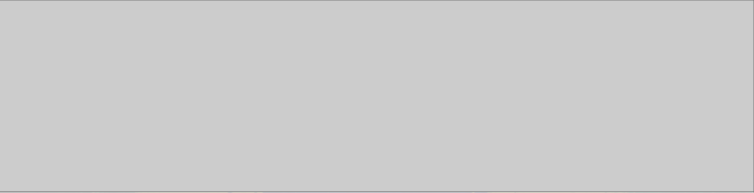 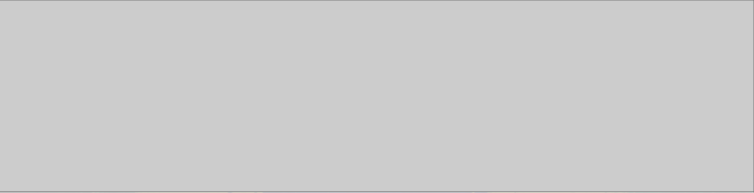 Objetivos
O SIGTAP  é uma ferramenta que permite o acompanhamento sistemático, inclusive com série histórica, das alterações realizadas em cada competência, detalhando os atributos dos procedimentos, compatibilidades e relacionamentos 

Disponível em http://sigtap.datasus.gov.br

Documentação em https://wiki.saude.gov.br/sigtap
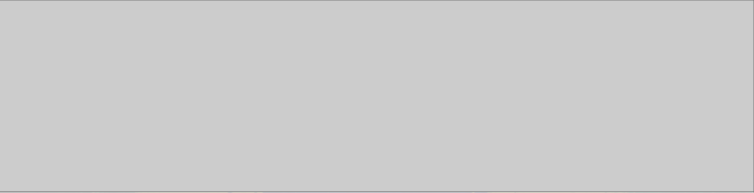 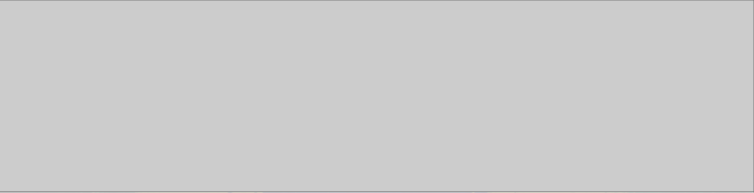 Estrutura Tabela de Procedimentos do SUS
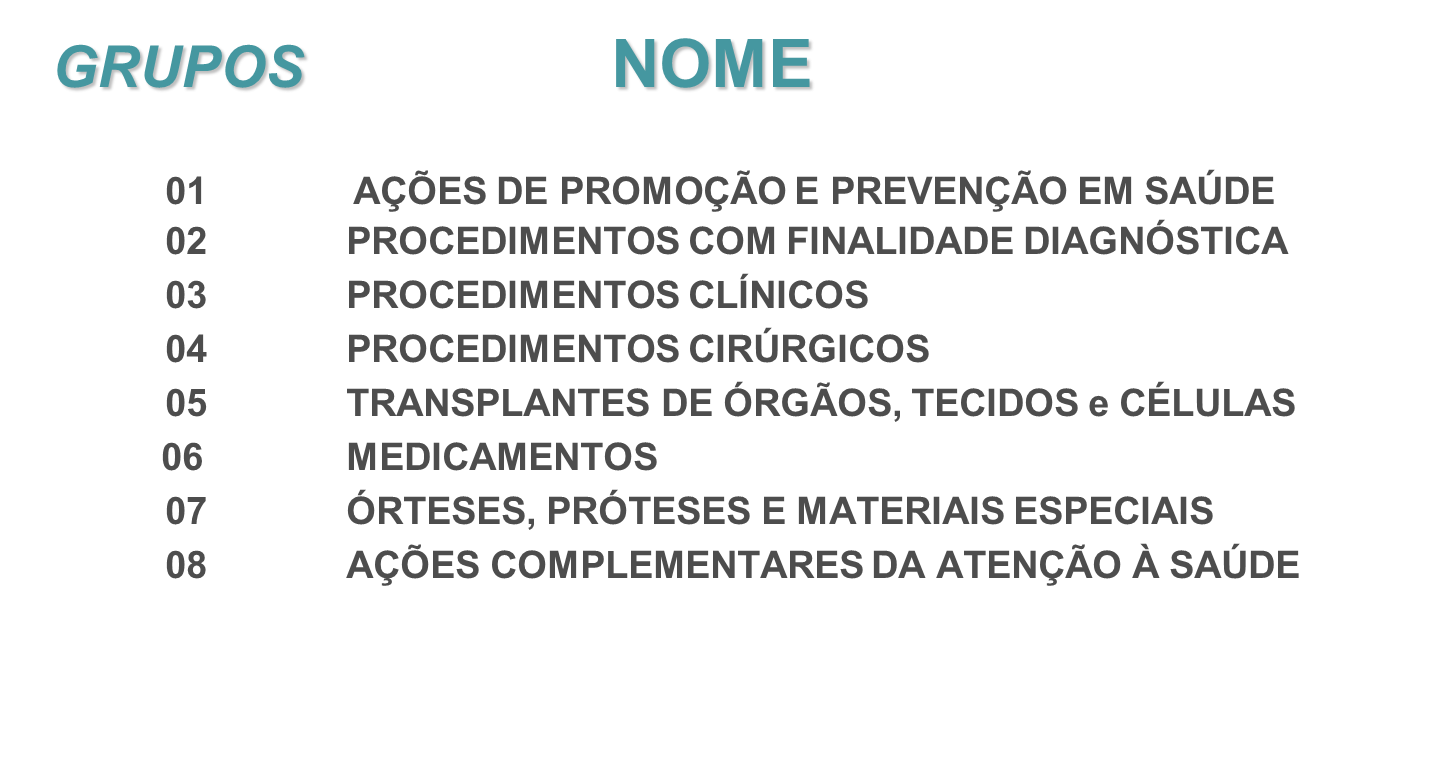 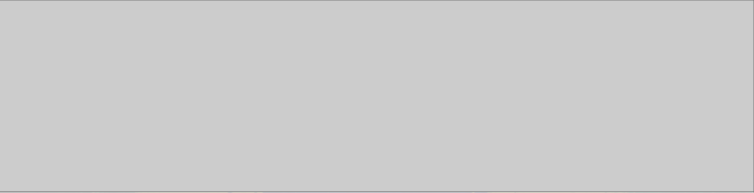 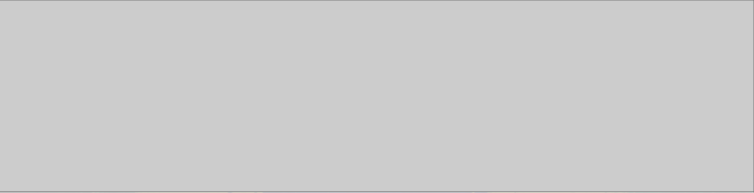 Estrutura Tabela de Procedimentos do SUS
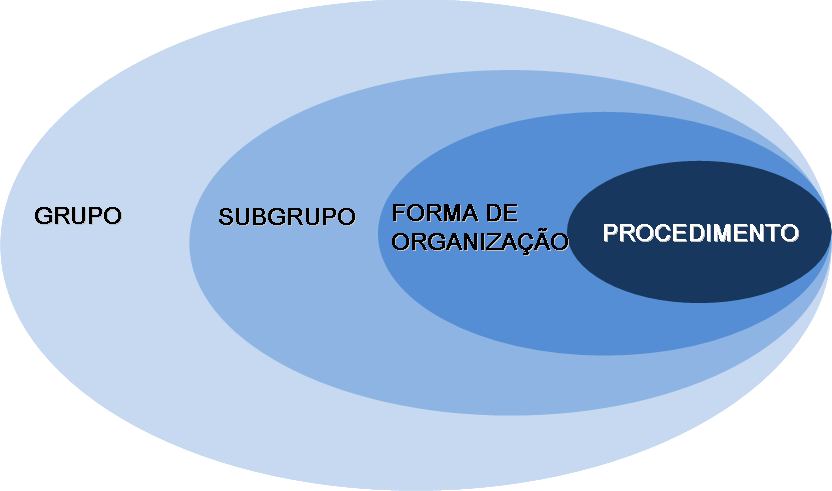 8
385
59
4.615
Abril/2019
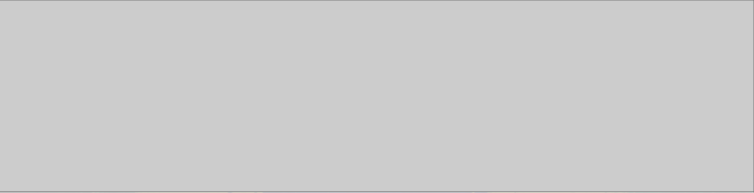 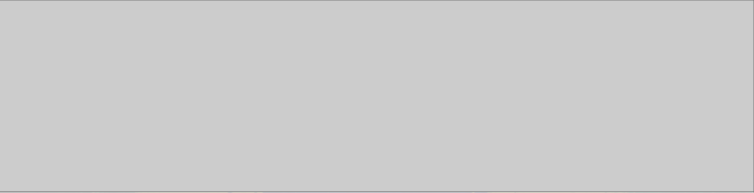 5- Tabela de Procedimentos - Estrutura
Exemplo
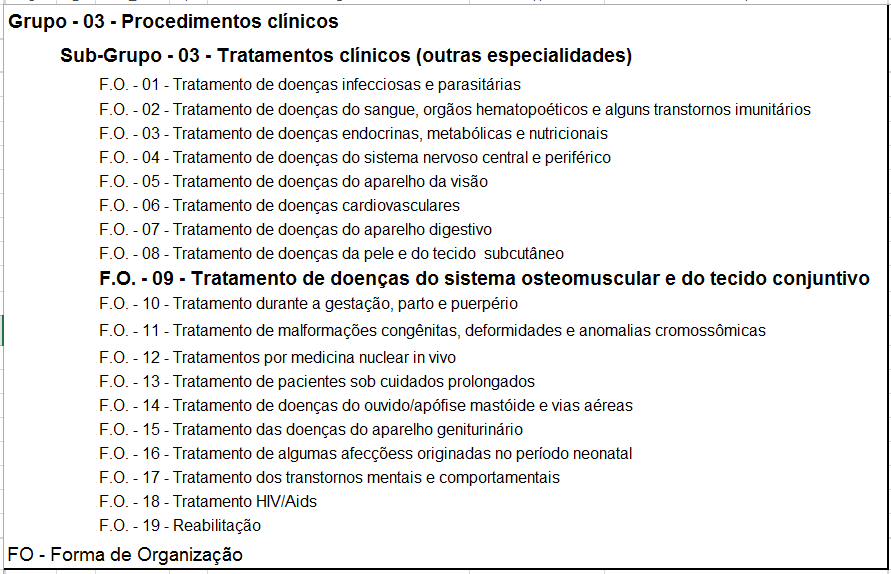 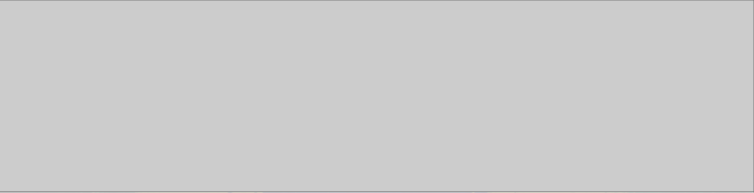 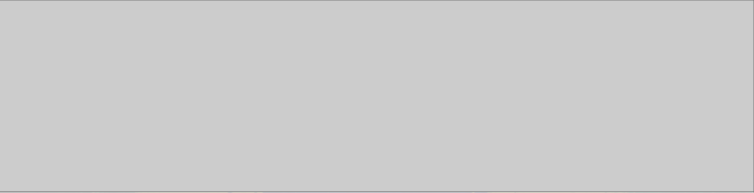 5- Tabela de Procedimentos - Estrutura
Exemplo
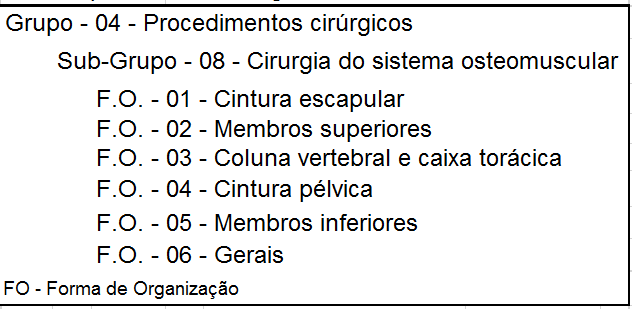 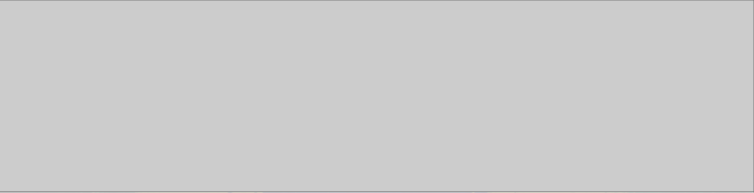 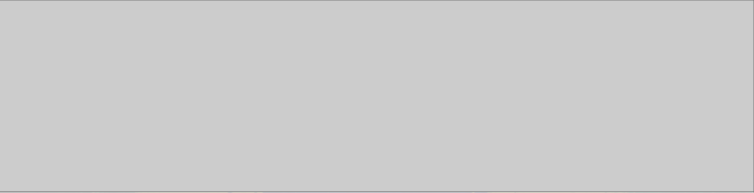 5- Tabela de Procedimentos - Estrutura
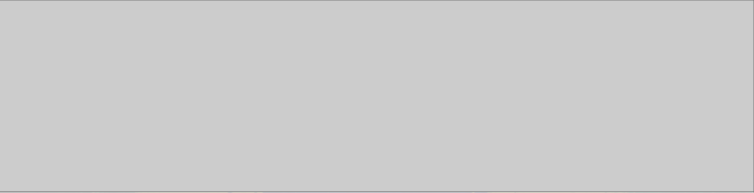 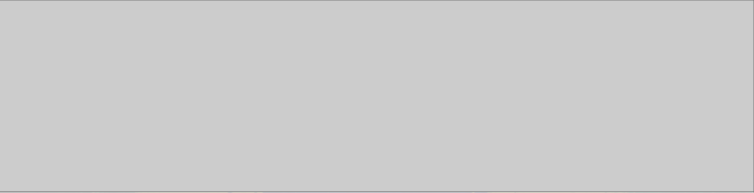 Tabela de Procedimentos - Estrutura
GRUPO 04  Procedimentos Cirúrgicos
SUBGRUPO 08  Cirurgia do Sistema Osteomuscular
FORMA DE ORGANIZAÇÃO 05  Membros Inferiores
NUMERAÇÃO SEQUENCIAL
DÍGITO VERIFICADOR
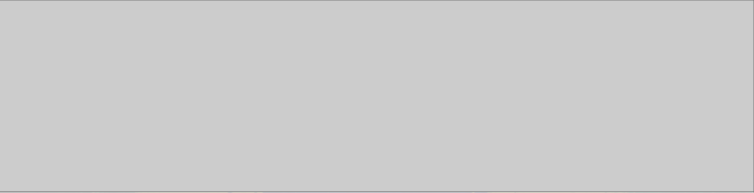 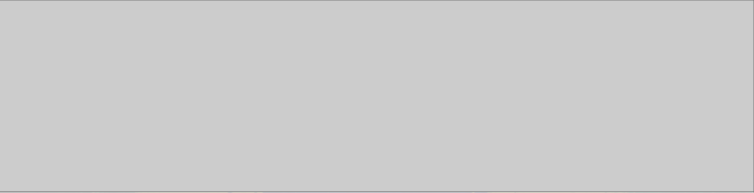 SIGTAP – Portal    http://sigtap.datasus.gov.br
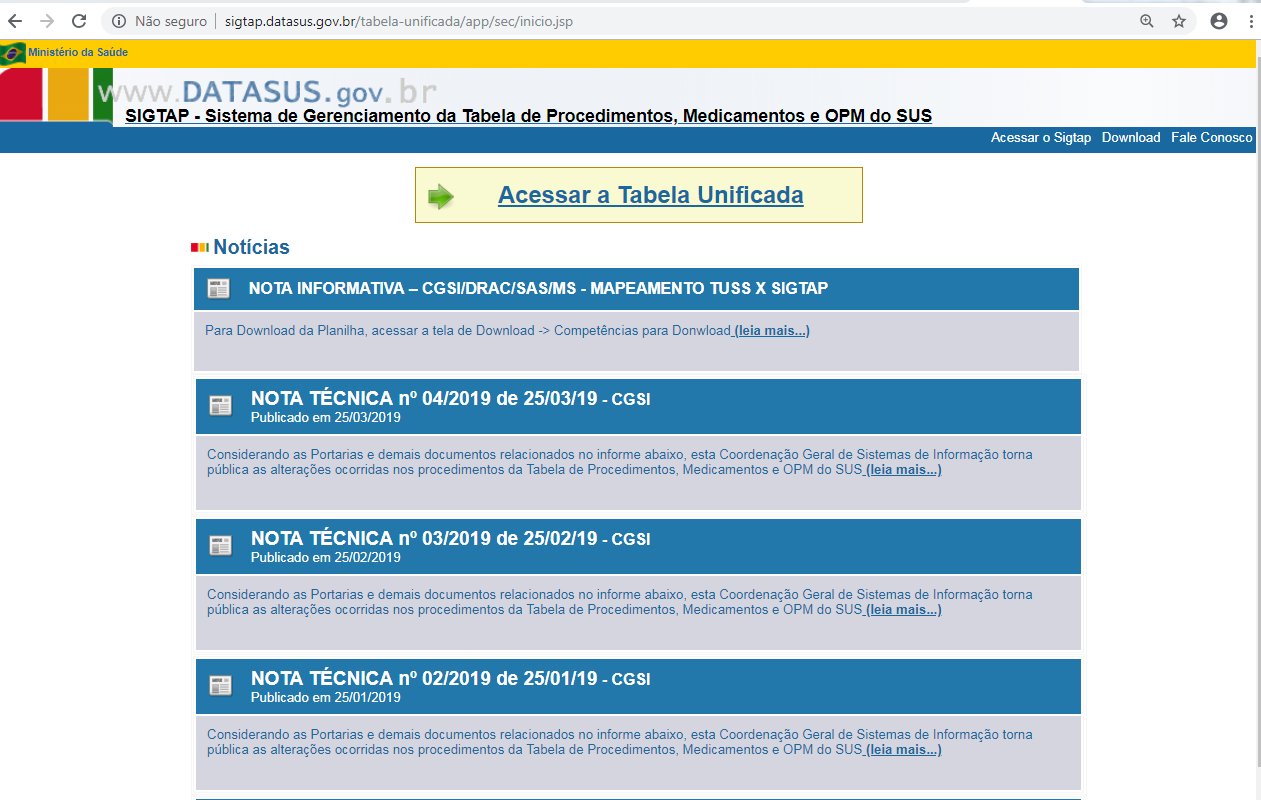 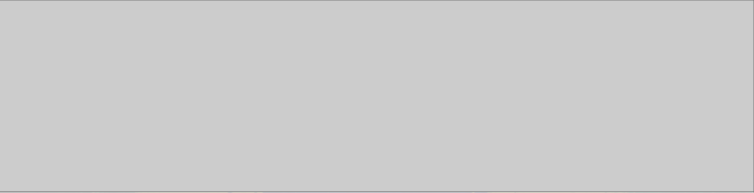 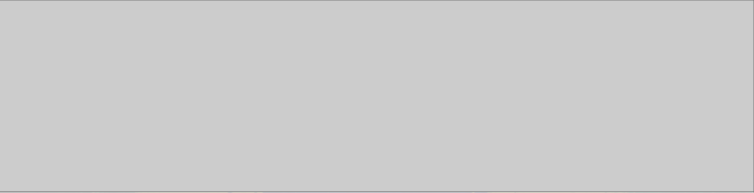 SIGTAP – Portal    http://sigtap.datasus.gov.br
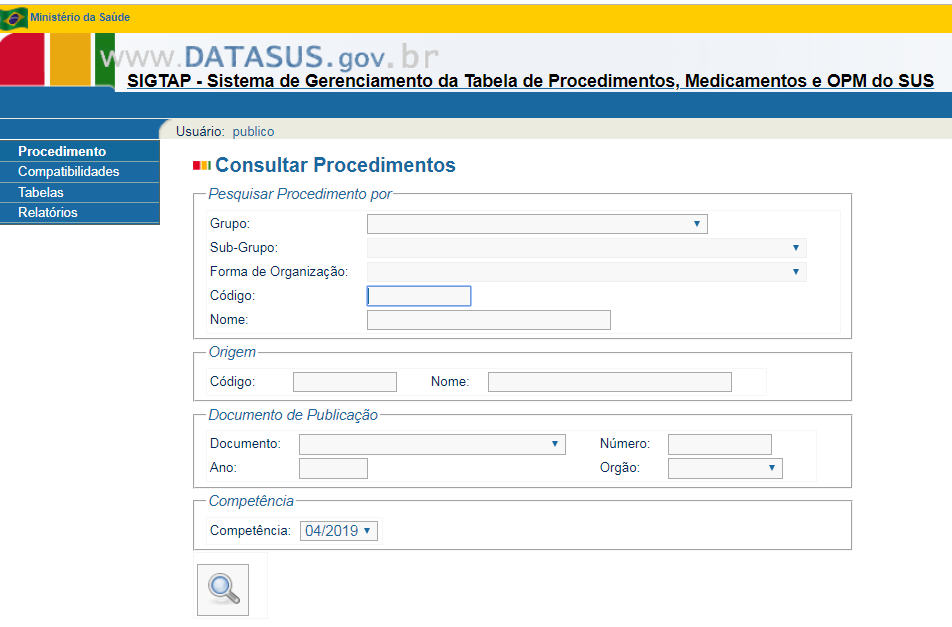 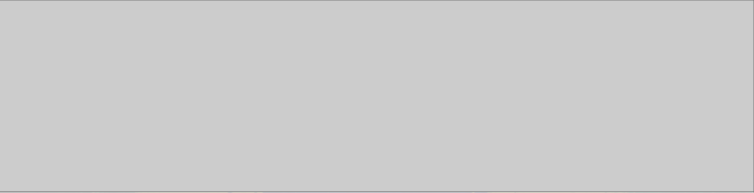 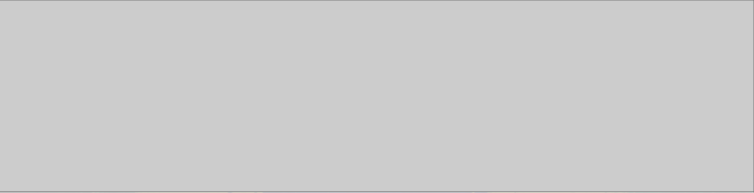 SIGTAP – Portal    http://sigtap.datasus.gov.br
Exemplo: pesquisar o procedimento 0408050063
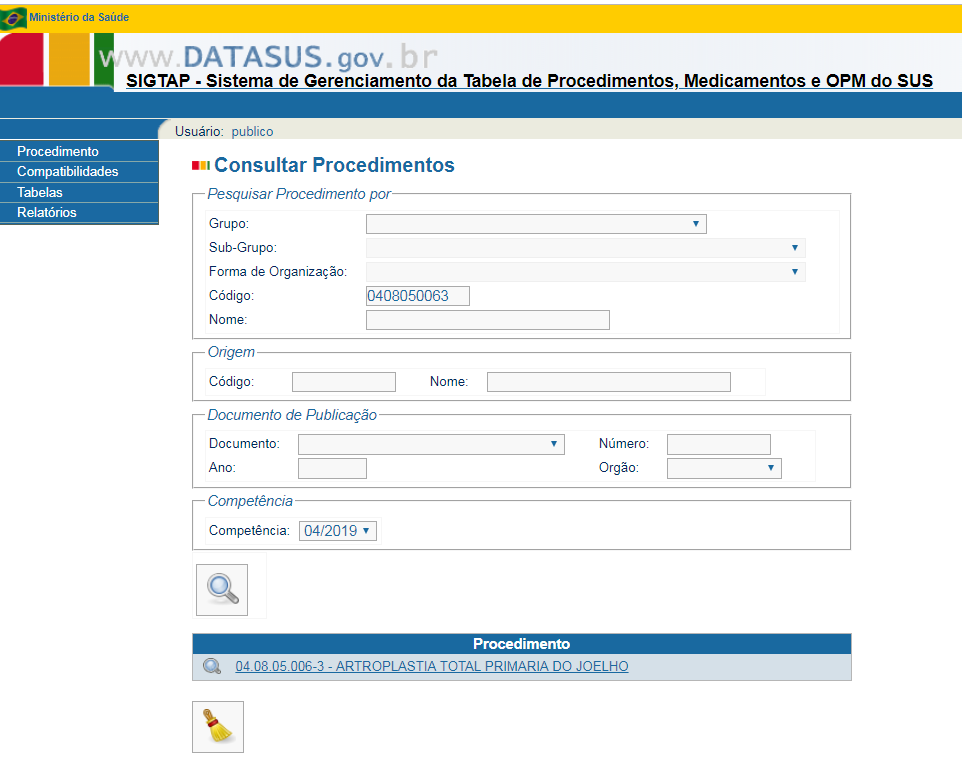 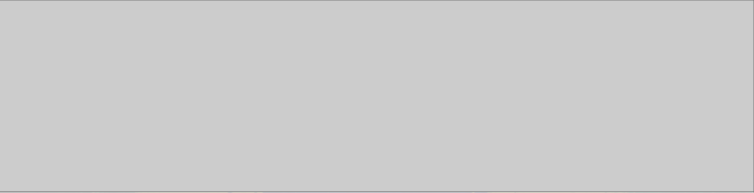 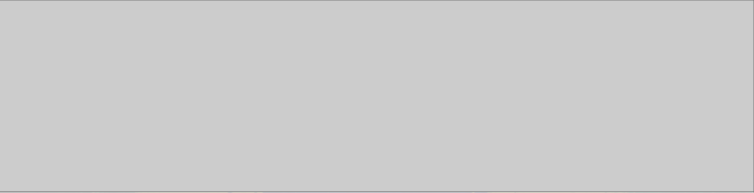 SIGTAP – Portal    http://sigtap.datasus.gov.br
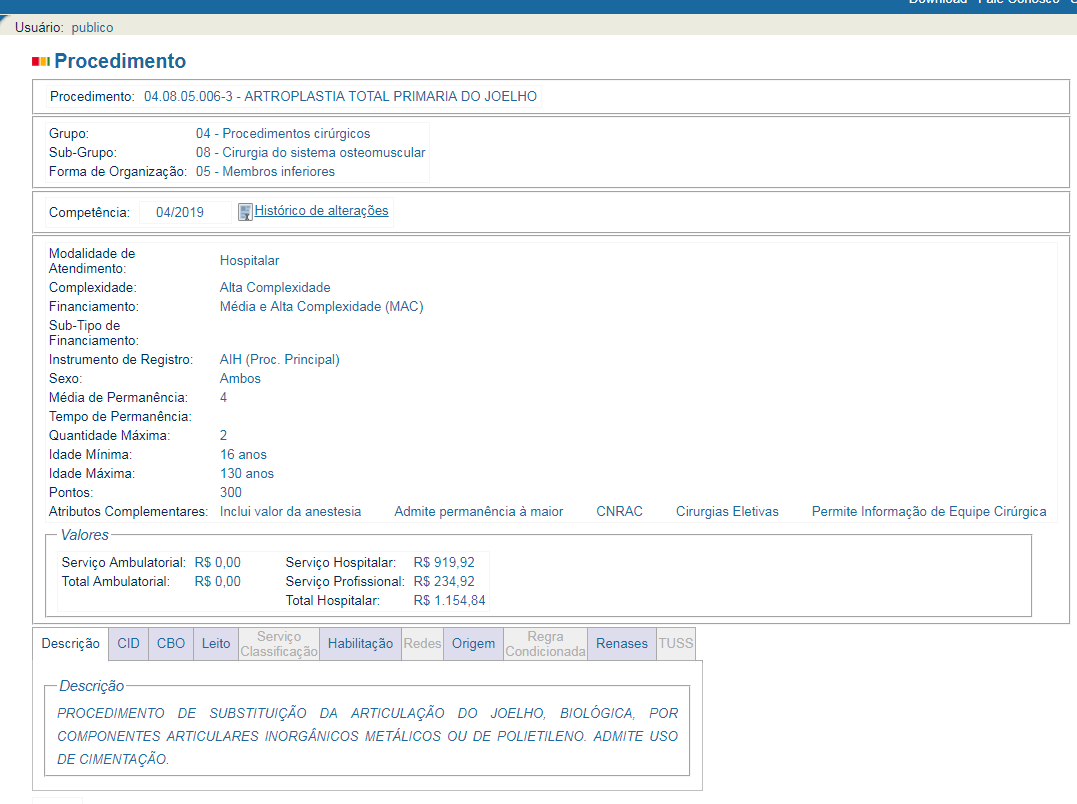 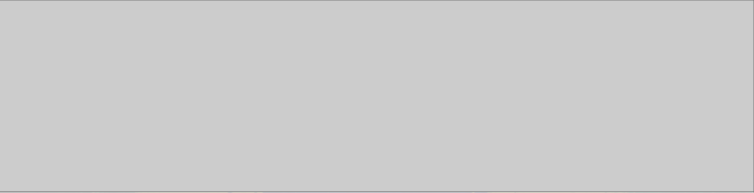 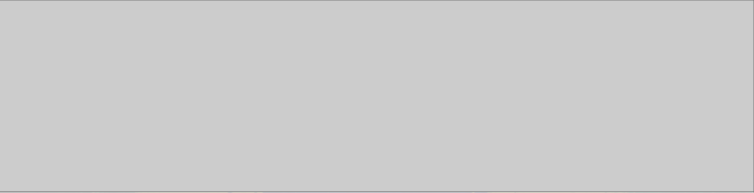 SIGTAP – Portal    http://sigtap.datasus.gov.br
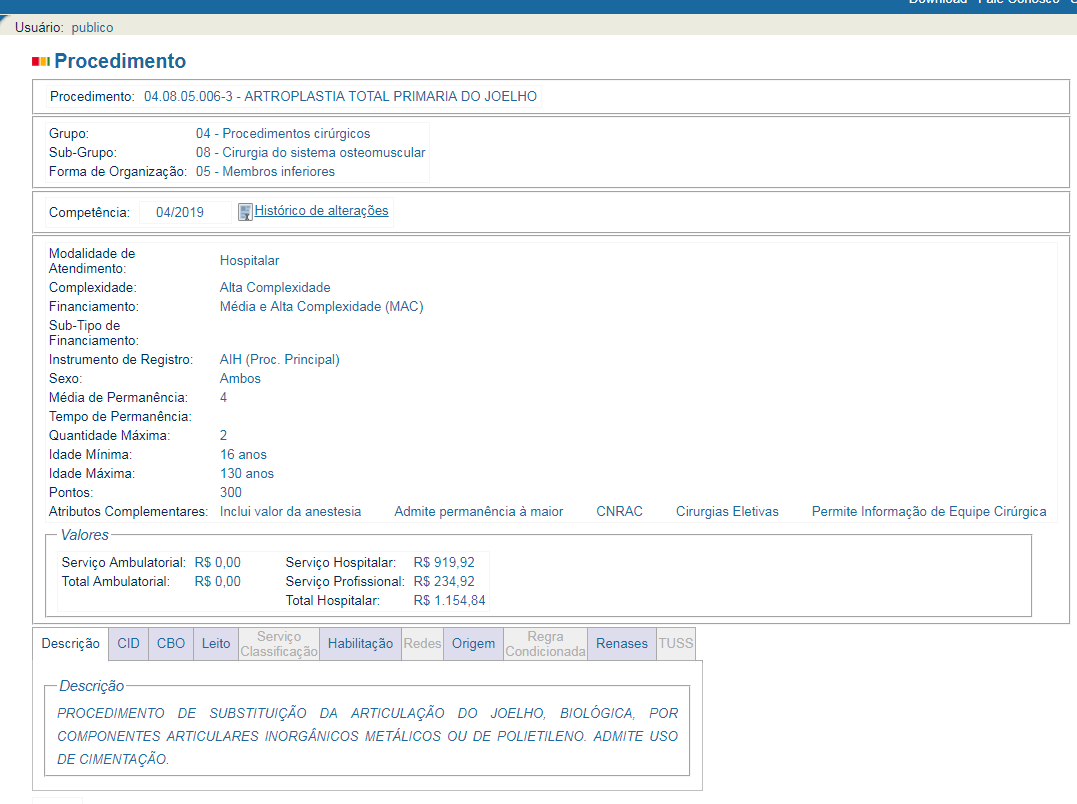 1
2
3
4
5
6
7
8
9
10
11
12
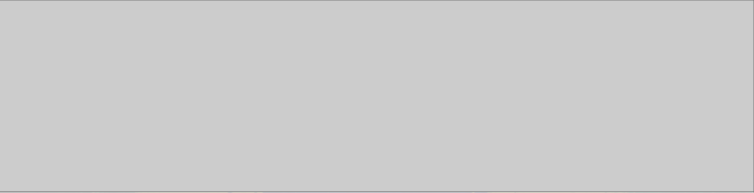 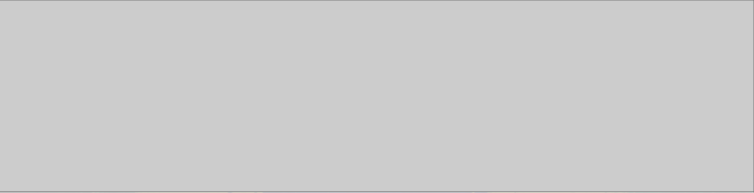 SIGTAP – Portal    http://sigtap.datasus.gov.br
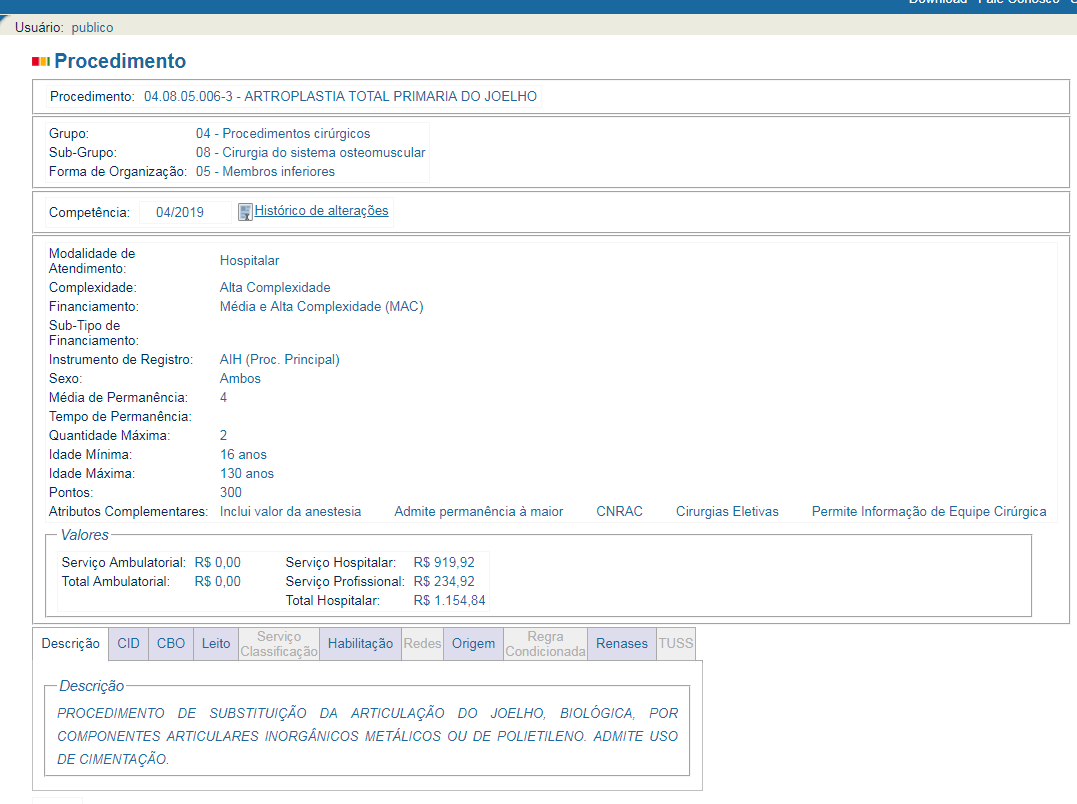 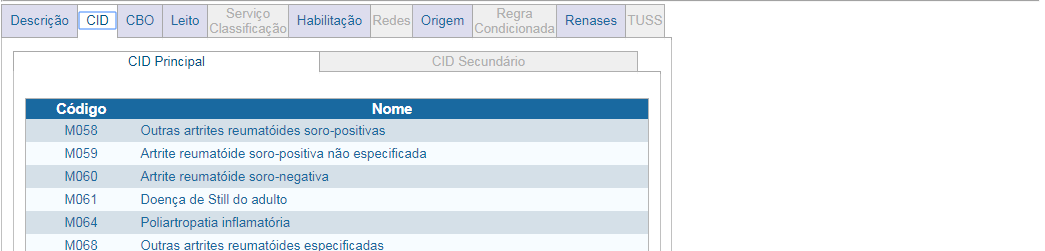 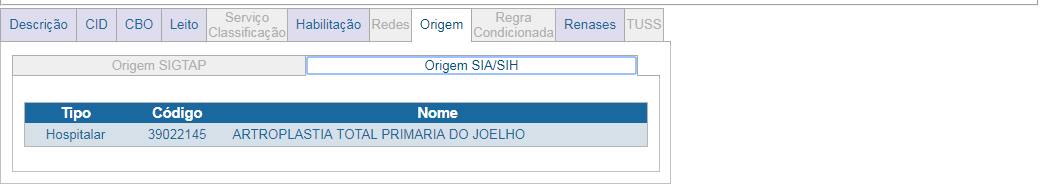 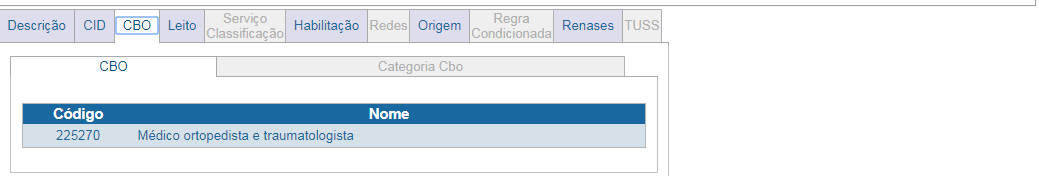 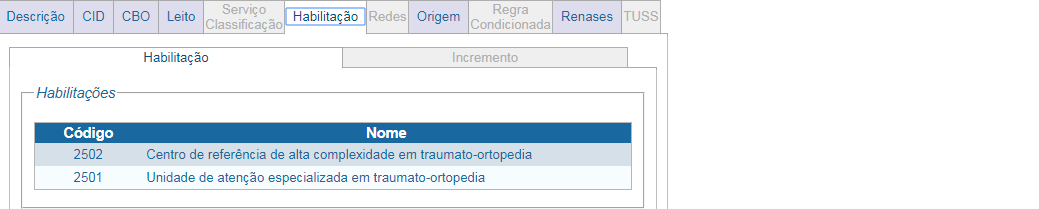 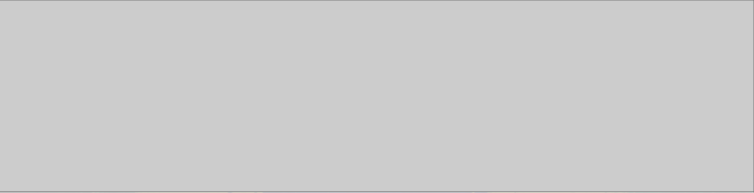 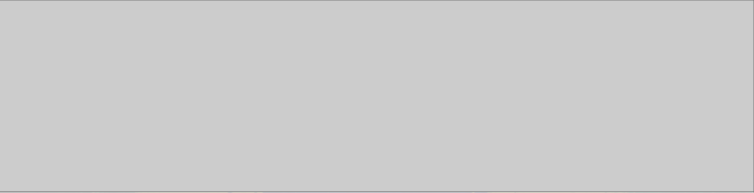 SIGTAP – Portal    http://sigtap.datasus.gov.br
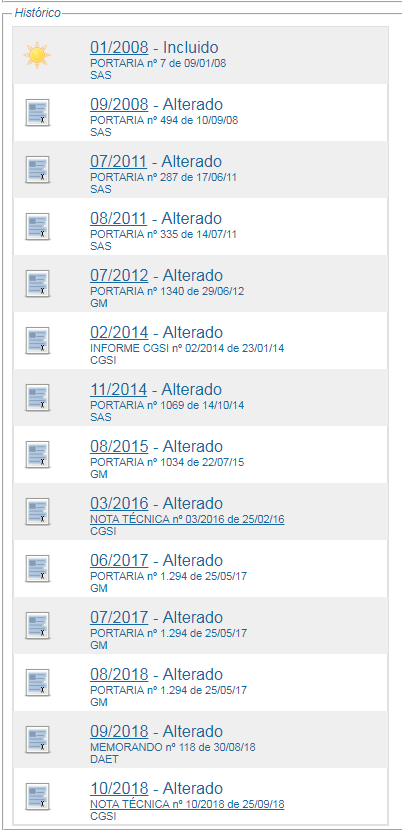 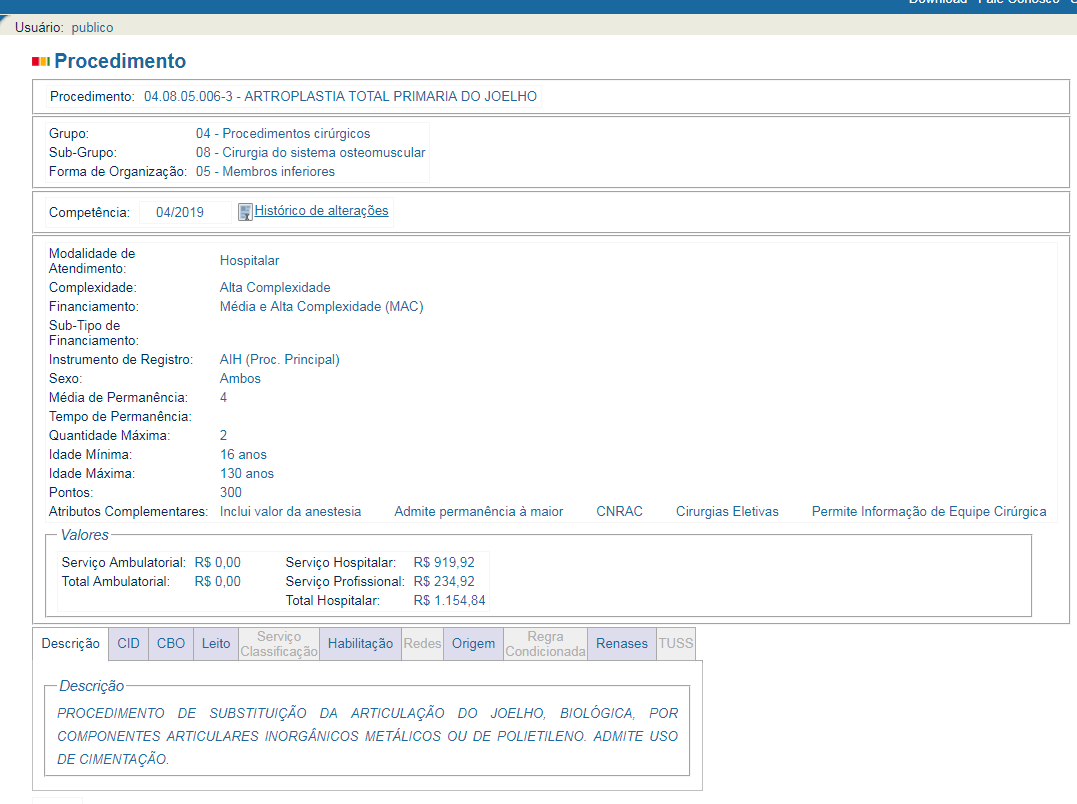 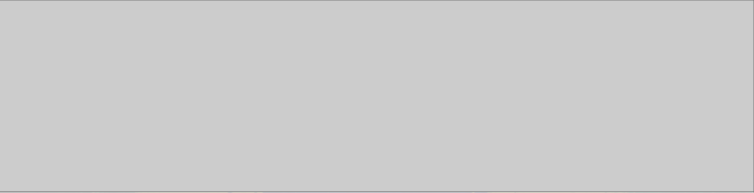 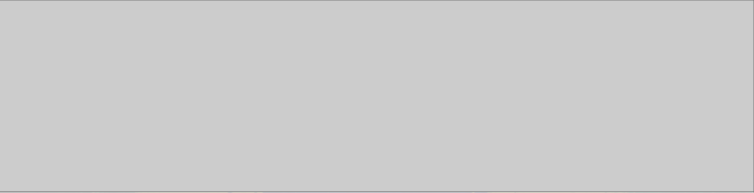 SIGTAP – Compatibilidades:
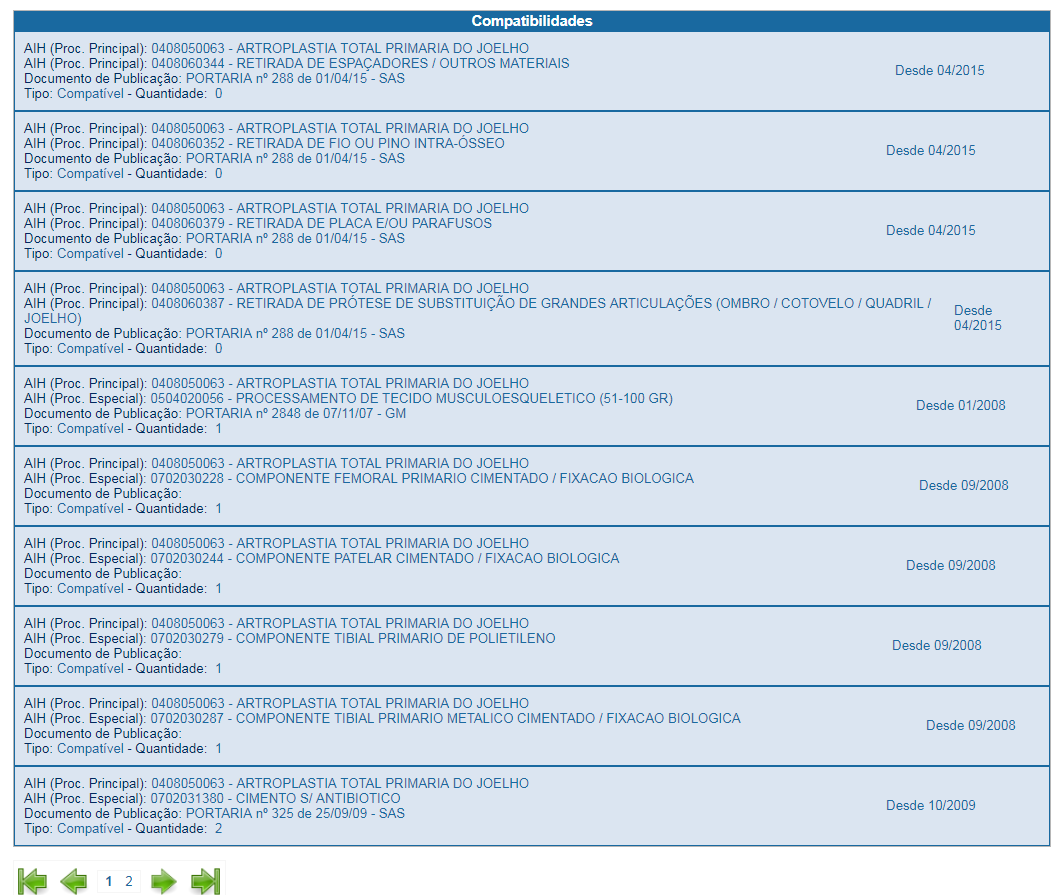 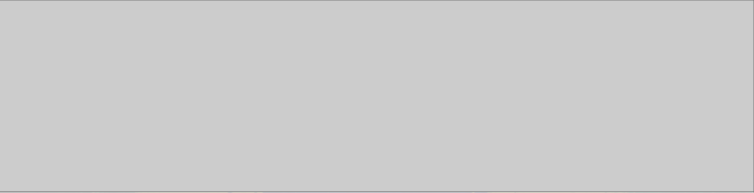 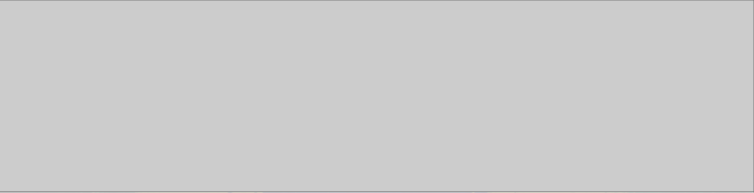 SIGTAP Wiki  https://wiki.saude.gov.br/sigtap
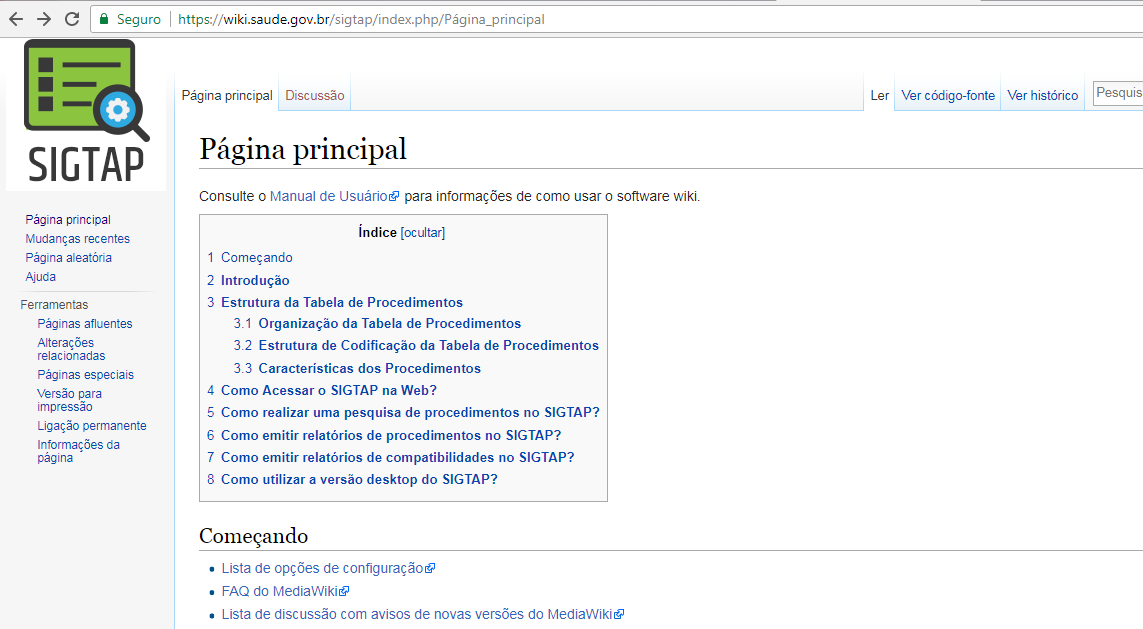 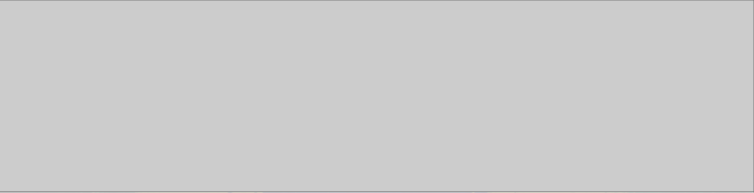 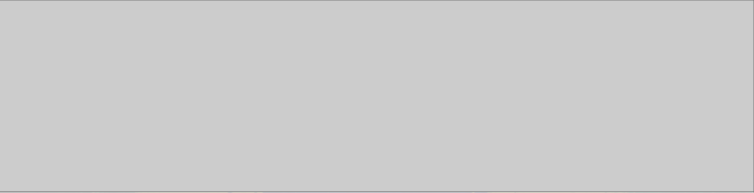 Algumas Portarias
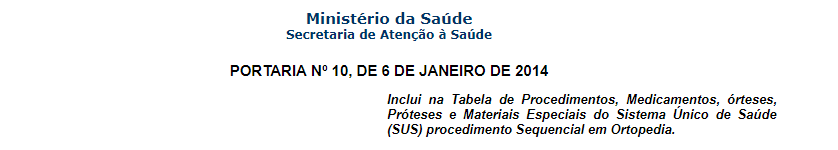 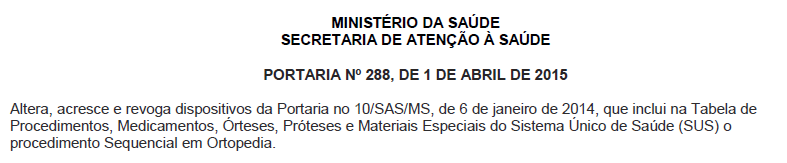 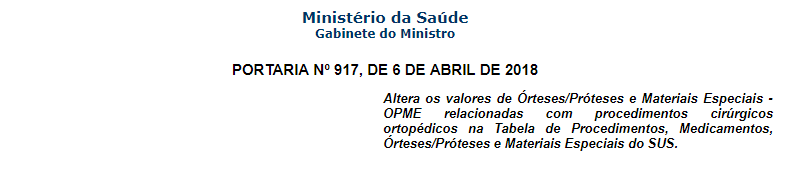 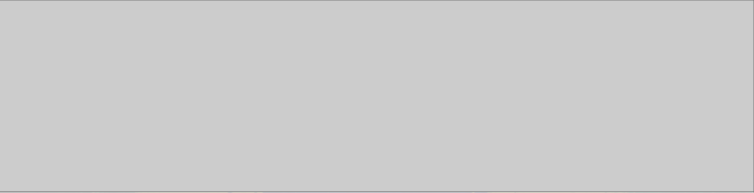 OS VALORES NO SIGTAP SÃO OS FEDERAIS!

VALOR DE PROCEDIMENTO VERSUS VALOR DE AIH

Procedimento principal

Procedimento especial

Procedimentos sequenciais

PROCEDIMENTO VERSUS ATENDIMENTO
 AIH

PROCEDIMENTOS VERSUS PACIENTE

Por que o argumento de menores custos totais por paciente à incorporaçao de um procedimento mais oneroso não se aplica ipsis literis ao SUS? 

PROCESSO DINÂMICO
 De janeiro de 2017 a maio de 2019, foram incluídos 141 procedimentos e excluídos 46.
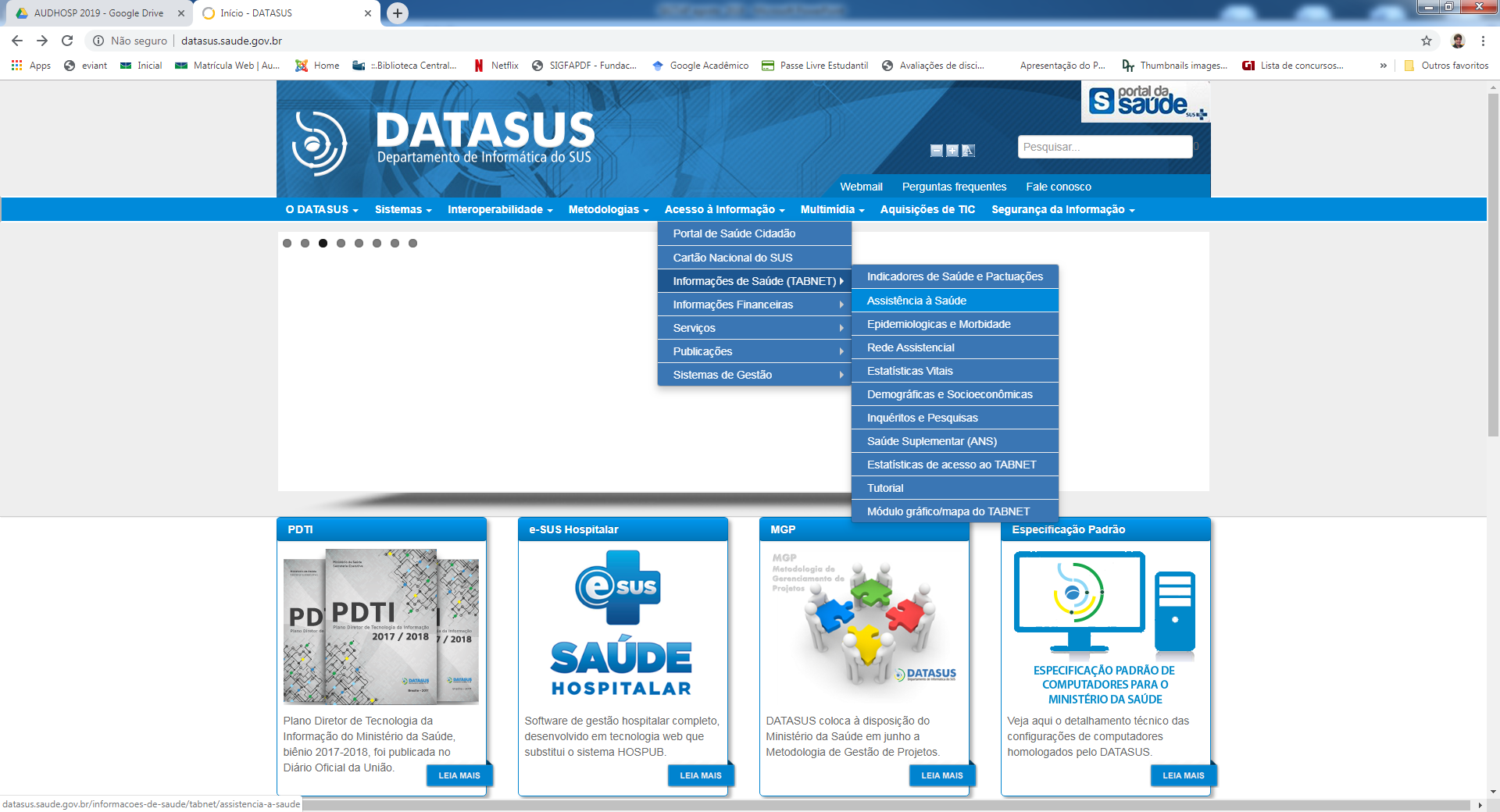 Total Geral de AIH em 2018          11.994.929   R$ 15.104.111.805,97
Fonte: Tabnet Datasus Banco SIH/SUS
Total Geral de AIH em 2018          11.994.929   R$ 15.104.111.805,97
Fonte: Tabnet Datasus Banco SIH/SUS
FONTES DE FINANCIAMENTO
Ressarcimento por produção (tabela)      Incentivos    Incrementos

Orçamentos públicos (unidades próprias – municipais/estaduais/federais)

 Investimentos (convênios) 

 Emendas parlamentares

Beneficência

 Filantropia (inclusive pelo Proadi)

 Captação social (inclusive pelo Pronon)

 Trabalho voluntário
Dupla porta (SUS e não SUS)

 Isenção de Imposto de Renda      (planos e seguros de saúde)

 Judicialização 
O antes: Evidências?
O durante: Registros?
O depois: Resultados?
OBRIGADA!

maria.gadelha@saude.gov.br
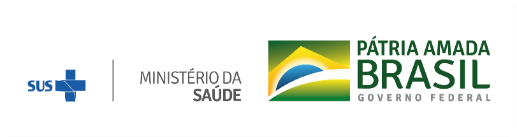